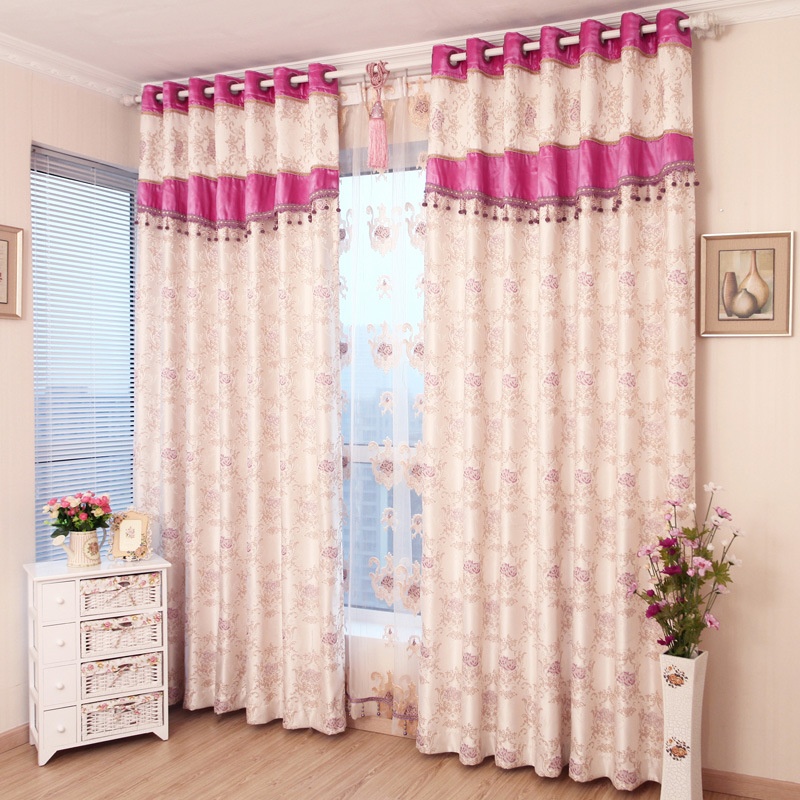 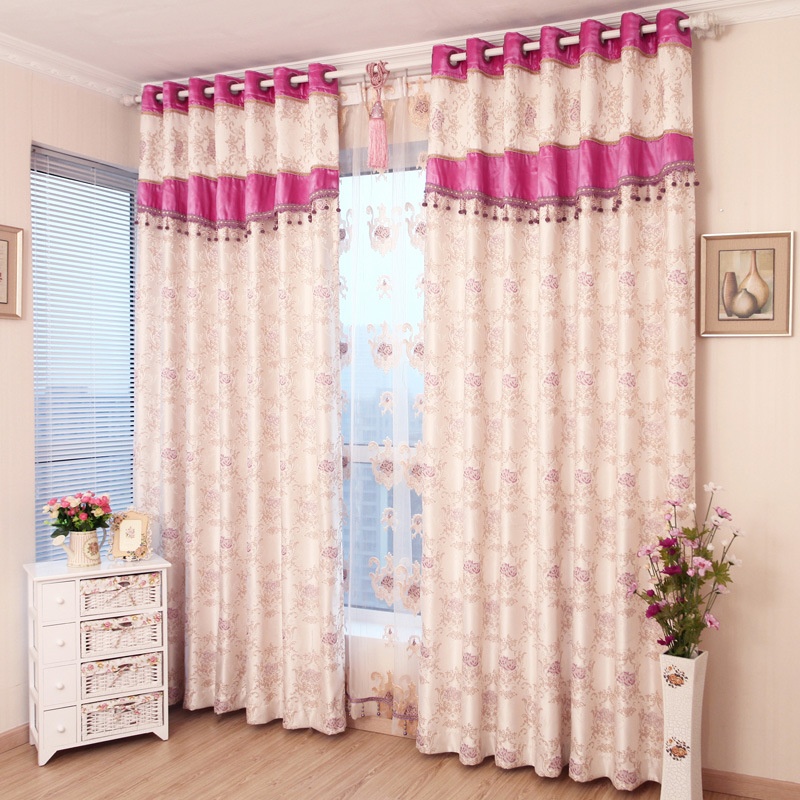 স্বাগতম
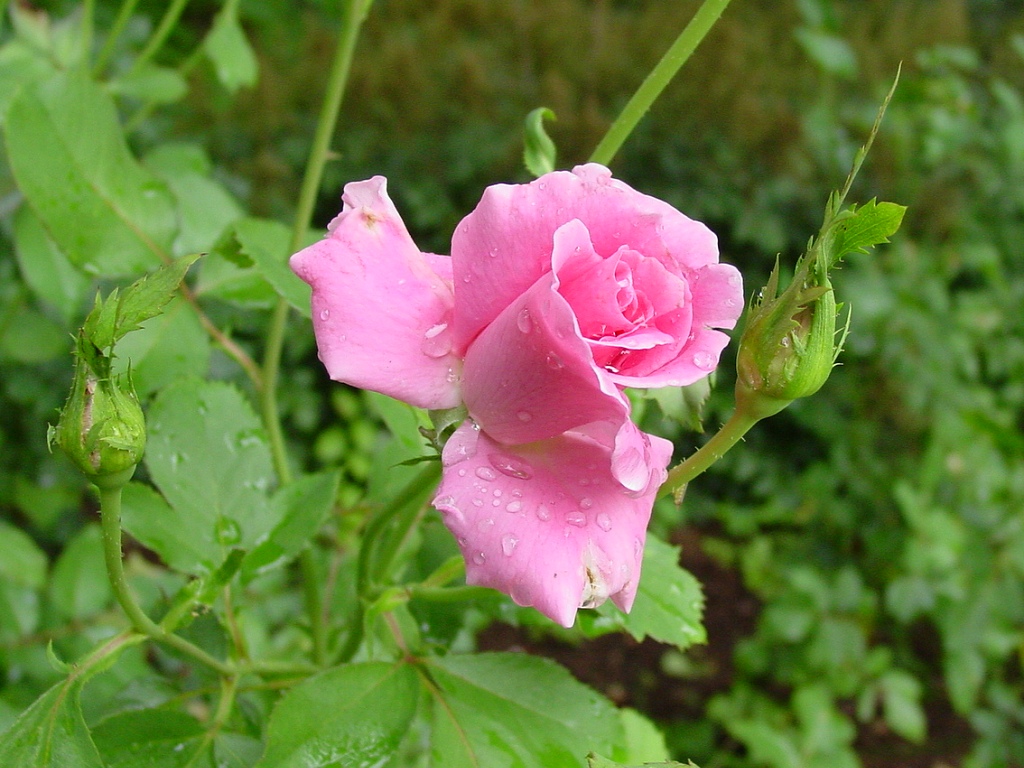 পরিচিতি
মফিজুর রহমান
সিনিয়র শিক্ষক
বশিরাবাদ দাওয়াতুল ইসলাম আলিম মাদ্রাসা
পবা, রাজশাহী
মোবাইল -০১৭৪০৯৩৮৪১
Email- mofizurbm@gmail.com
শ্রেণিঃ 8ম
 ছাত্র/ছাত্রীঃ ৪০
উপস্থিতঃ ৩৬
বিষয়ঃ  বাংলা সাহিত্য
তারিখঃ ২৪/০৭/২০১৯
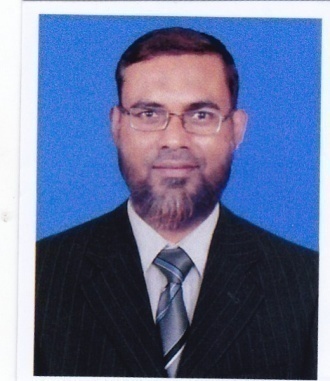 ছবি গুলো ছবি গুলো লক্ষ কর---লক্ষ কর---
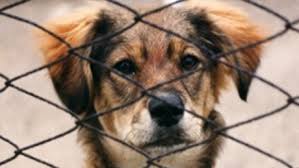 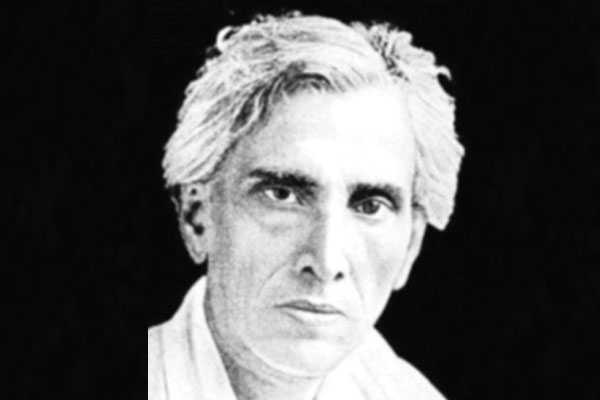 অতিথির স্মৃতি
                                  -শরৎচন্দ্র চট্টোপাধ্যায়
অতিথির স্মৃতি
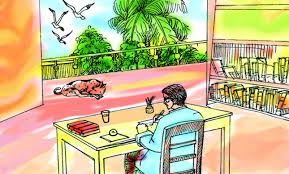 শরৎচন্দ্র চট্টোপাধ্যায়
শিখনফলঃ
এই  গল্প পাঠের মাধ্যমে শিক্ষার্থীরা-
১ । লেখক পরিচিতি বলতে পারবে । 
২ । পশুরা যে প্রভুভক্ত, তা ব্যাখ্যা করতে পারবে ।
৩। অবলা প্রাণীর প্রতি করণীয় দিক লিখতে পারবে।
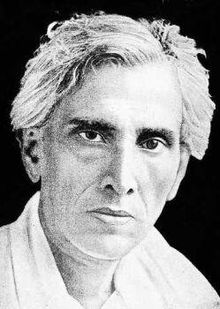 কবি পরিচিতি
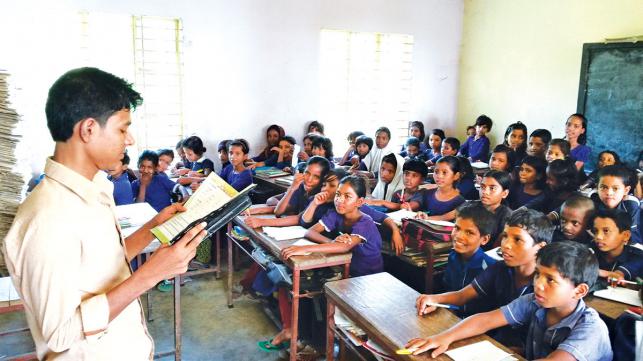 আদর্শ পাঠ	:
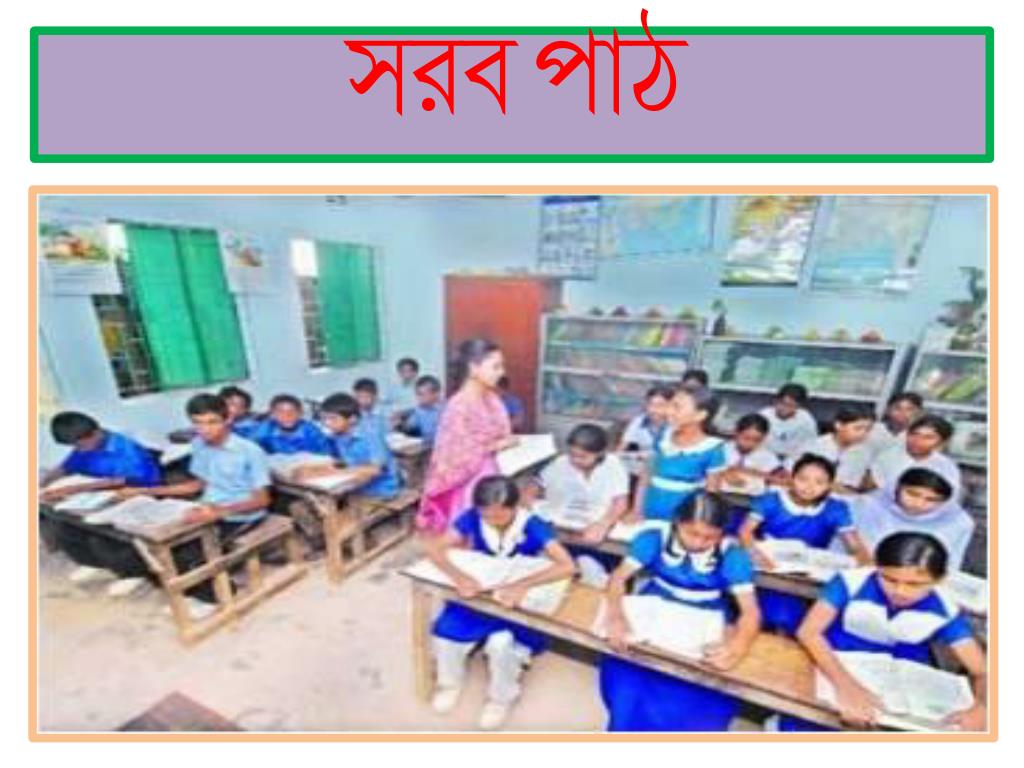 কিছু জটিল শব্দের অর্থ
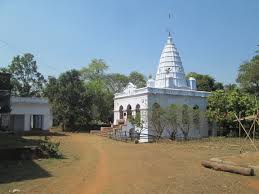 কুঞ্জ
উপবন
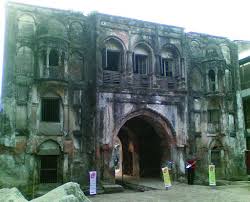 প্রার্থনা গৃহ
দেওঘর
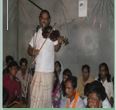 প্রার্থনা মূলক গান
ভজন
সময়ঃ ৩ মিনিট
একক কাজ
১। বেরিবেরি কী ? 
২। লেখক দেওঘরে কেন এসেছিলেন ?
৩। ‘অতিথি স্মৃতি’ গল্পের অতিথি কে ?
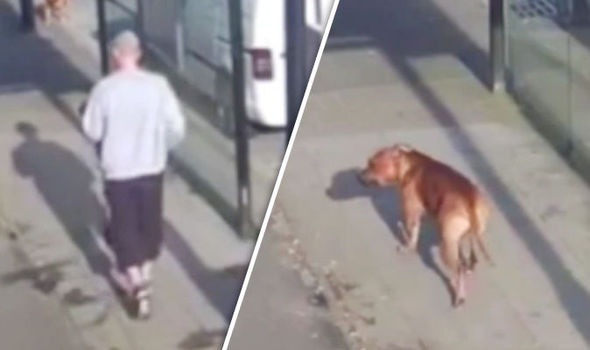 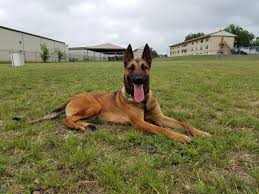 সময়ঃ ৫ মিনিট
দলীয় কাজ
# গোলাপ ও শাপলা দল 
 কুকুরের সাথে আমদের কী ধরনের  আচরণ করা উচিৎ তা লিখ । 

# রজনীগন্ধা ও বেলি দল
কুকুর মানুষের কী কী উপকার করে তা লিখ।
সময়ঃ ৪ মিনিট
মূল্যায়ন
১। শরৎচন্দ্র চট্টোপাধ্যায় কত খিস্টাব্দে জন্মগ্রহণ করেন ?
২। লেখকের ছদ্মনাম কী?
৩। ‘পাণ্ডুর’ শব্দের অর্থ কী ?
৪। অতিথি কোথায় দাঁড়িয়ে ছিল ?
বাড়ির কাজ
# অবলা প্রাণীর প্রতি আমাদের করণীয় দিক অতিথির স্মৃতি গল্পের আলোকে লিখে আনবে।
ধন্যবাদ
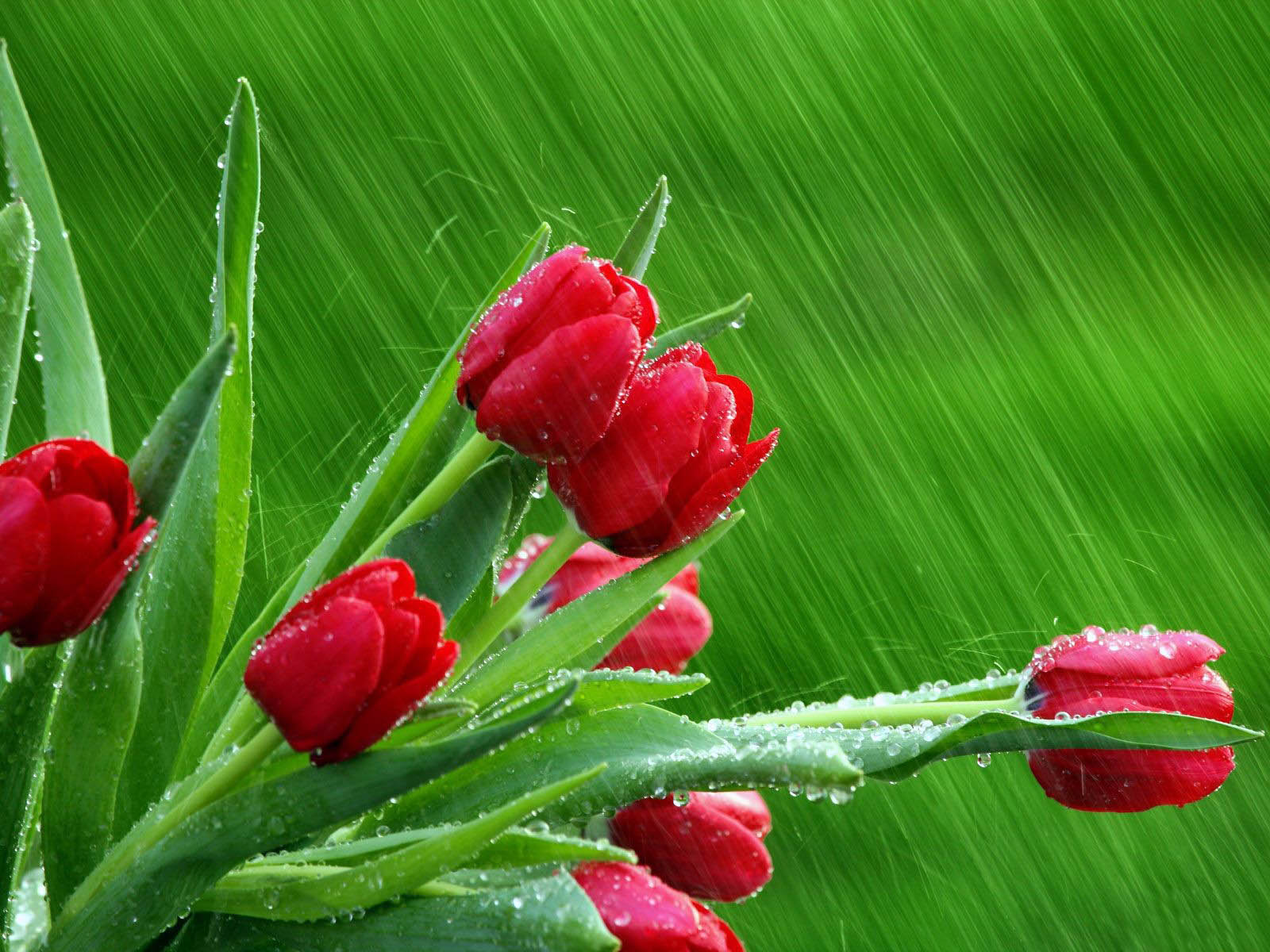